نام و نام خانوادگی:
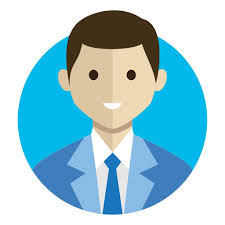 طراح رابط کاربری
سوابق تحصیلی
کارشناسی ارشد مدیریت کسب‌و‌کار
دانشگاه علامه طباطبایی
سال1398-1400
طرّاح رابط کاربری با بیش از 3 سال سابقه کاری و فعّالیت در حوزه استارت آپ و طراحی بیش از 10 سایت و اپلیکیشن شرکتی و فروشگاهی
کارشناسی مهندسی صنایع
دانشگاه گرمسار
سال1393-1397
سوابق شغلی
تاریخ تولید:
1378/04/28
شماره همراه:
09121234567
ایمیل:
---------------------
آدرس:
تهران، خیابان مسعودیه، پلاک 5.
طراح رابط کاربری
شرکت: ایرانسل
سال1398-1399
طراح رابط کاربری
شرکت: صبا ویژن
سال1398-1395
مهارت‎‌ها
70%
فتوشاپ
50%
ایلاستریتور
انگلیسی
فرانسه
فیگما
زهرا امیری
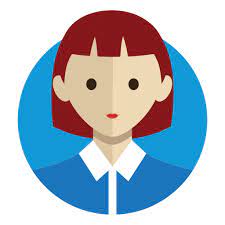 طراح رابط کاربری
طرّاح رابط کاربری با بیش از 3 سال سابقه کاری و فعّالیت در حوزه استارت آپ و طراحی بیش از 10 سایت و اپلیکیشن شرکتی و فروشگاهی
سوابق تحصیلی
سوابق شغلی
کارشناسی ارشد مدیریت کسب‌و‌کار
دانشگاه علامه طباطبایی
سال1398-1400
طراح رابط کاربری
شرکت: ایرانسل
سال1398-1399
کارشناسی مهندسی صنایع
دانشگاه گرمسار
سال1393-1397
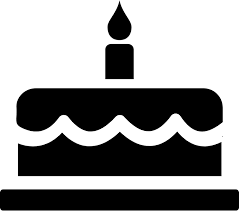 طراح رابط کاربری
شرکت: صبا ویژن
سال1398-1395
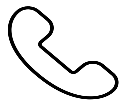 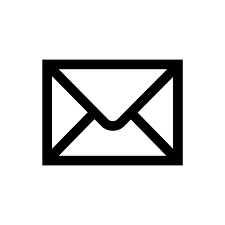 دوره‌‌ها
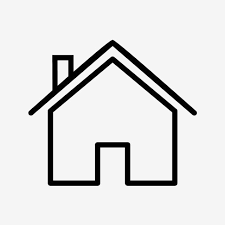 طراح رابط کاربری
آکادمی نوآوا
دیجیتال مارکتینگ
آکادمی نوآوا
70%
فتوشاپ
50%
ایلاستریتور
فیگما
انگلیسی
فرانسه
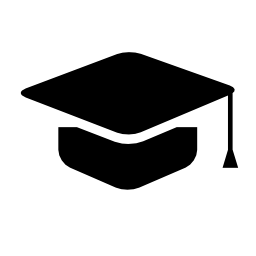 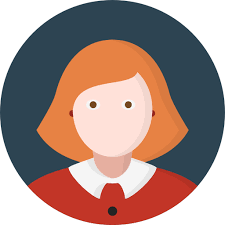 سوابق تحصیلی
کارشناسی ارشد مدیریت کسب‌و‌کار
دانشگاه علامه طباطبایی
سال1398-1400
زهرا امیری
طراح رابط کاربری
کارشناسی مهندسی صنایع
دانشگاه گرمسار
سال1393-1397
تاریخ تولد:
1378/04/28
شماره همراه:
09121234567
ایمیل:
----------------
آدرس:
تهران، خیابان مسعودیه، پلاک5.
آدرس شبکه اجتماعی:
---------------------
سوابق شغلی
طراح رابط کاربری
شرکت: ایرانسل
سال1398-1399
طراح رابط کاربری
شرکت: صبا ویژن
سال1398-1395
مهارت‌ها
زبان‌های مسلط
70%
فتوشاپ
50%
ایلاستریتور
فیگما
انگلیسی
فرانسه